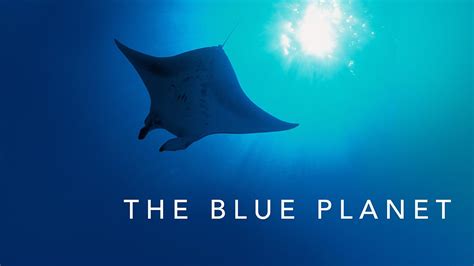 Year 4 Spring Term:
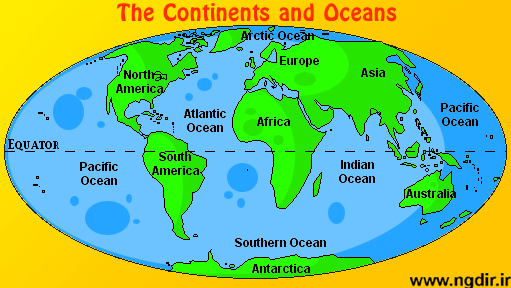 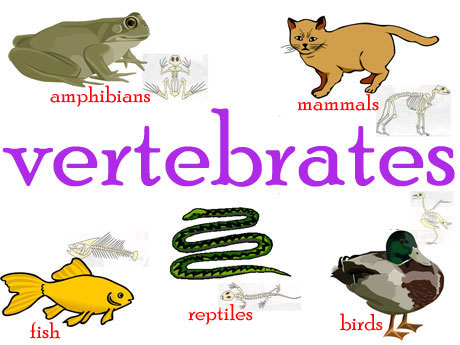 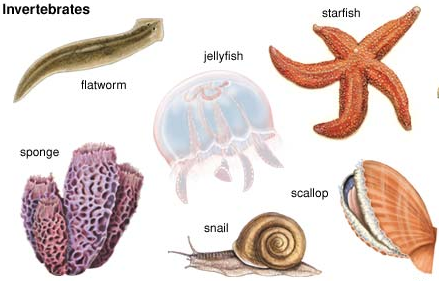 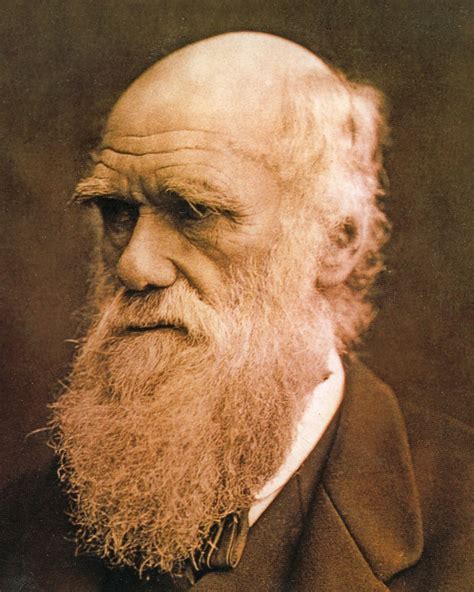 Charles Darwin:
A famous scientist and explorer.
He travelled around the world learning about different animals.
Darwin developed a theory of evolution and natural selection.